PALANDÖKEN İLÇE MEM İŞ SAĞLIĞI VE GÜVENLİĞİ BÜROSU
RİSK DEĞERLENDİRİMESİ
Hamza  FIRAT
İŞ GÜVENLİĞİ UZMANI
RİSK DEĞERLENDİRİLMESİ
İş Sağlığı ve Güvenliği Risk Değerlendirmesi     				Yönetmeliği
29.12.2012 tarih ve 28512 sayılı Resmi Gazete’de yayınlanarak yürürlüğe girmiştir.
Risk değerlendirmesinin usul ve esaslarını düzenler.
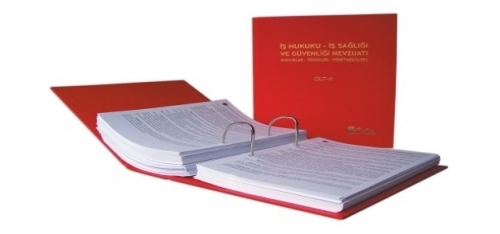 2
RİSK DEĞERLENDİRİLMESİ
Risk değerlendirmesi Nedir?
Risk değerlendirmesi, işyerinde (Okul/Kurumlarda) var olan ya da dışarıdan gelebilecek tehlikelerin belirlenmesi, bu tehlikelerin riske dönüşmesine yol açan faktörler ile tehlikelerden kaynaklanan risklerin analiz edilerek derecelendirilmesi ve kontrol tedbirlerinin kararlaştırılması amacıyla yapılması gerekli çalışmalardır.
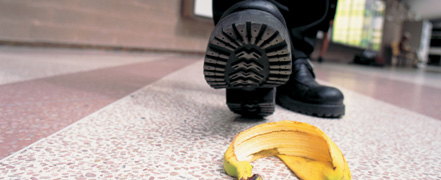 3
RİSK DEĞERLENDİRİLMESİ
İş Sağlığı ve Güvenliği Risk Değerlendirmesi Yönetmeliği
5. Madde - İşveren; çalışma ortamının ve çalışanların sağlık ve güvenliğini sağlama, sürdürme ve geliştirme amacı ile iş sağlığı ve güvenliği yönünden risk değerlendirmesi yapar veya yaptırır. 
12. Madde – 
  Az tehlikeli işyerlerinde en geç altı yılda 
  Tehlikeli işyerlerinde en geç dört yılda bir yenilenir.
   Çok Tehlikeli işyerlerinde en geç iki yılda bir yenilenir.
4
RİSK DEĞERLENDİRİLMESİ
İşveren Yükümlülüğü ve Risk Değerlendirmesi Ekibi
                      İşveren yükümlülüğü
MADDE 5 – (1) İşveren; çalışma ortamının ve çalışanların sağlık ve güvenliğini sağlama, sürdürme ve geliştirme amacı ile iş sağlığı ve güvenliği yönünden risk değerlendirmesi yapar veya yaptırır.
(2) Risk değerlendirmesinin gerçekleştirilmiş olması; işverenin, işyerinde iş sağlığı ve güvenliğinin sağlanması yükümlülüğünü ortadan kaldırmaz.
(3) İşveren, risk değerlendirmesi çalışmalarında görevlendirilen kişi veya kişilere risk değerlendirmesi ile ilgili ihtiyaç duydukları her türlü bilgi ve belgeyi temin eder.
5
RİSK DEĞERLENDİRİLMESİ
Tehlike: İşyerinde var olan ya da dışarıdan gelebilecek, çalışanı veya işyerini etkileyebilecek zarar veya hasar verme potansiyeli
Risk: İşyerinde var olan ya da dışarıdan gelebilecek, çalışanı veya işyerini etkileyebilecek zarar veya hasar verme potansiyeli
6
RİSK DEĞERLENDİRİLMESİ
Ramak kala olay: İşyerinde meydana gelen; çalışan, işyeri ya da iş ekipmanını zarara uğratma potansiyeli olduğu halde zarara uğratmayan olayı ifade eder.
İş kazası: İşyerinde veya işin yürütümü nedeniyle meydana gelen, ölüme sebebiyet veren veya vücut bütünlüğünü ruhen ya da bedenen özre uğratan olayı,
7
RİSK DEĞERLENDİRİLMESİ
Ramak kala olay: İşyerinde meydana gelen; çalışan, işyeri ya da iş ekipmanını zarara uğratma potansiyeli olduğu halde zarara uğratmayan olayı ifade eder.
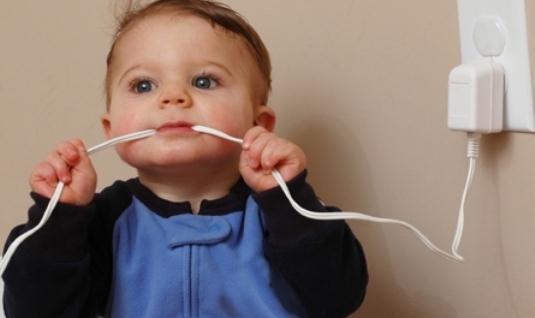 RAMAK-KALA 
Ramak kala, zarar, yaralanma veya kayıpla sonuçlanmayan kazadır! 
Kaza olmuş gibi önemle ele alınmalıdır!
Kazaların habercisidir! 
Ucuz atlatılan kaza olarak da bilinir.
8
RİSK DEĞERLENDİRİLMESİ
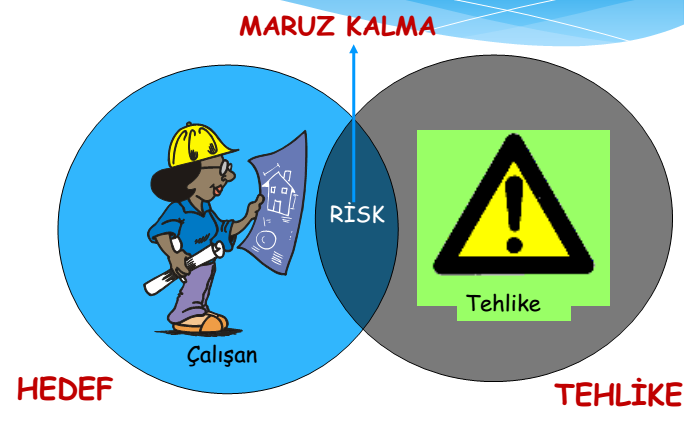 Ramak kala olay: İşyerinde meydana gelen; çalışan, işyeri ya da iş ekipmanını zarara uğratma potansiyeli olduğu halde zarara uğratmayan olayı ifade eder.
RAMAK-KALA 
Ramak kala, zarar, yaralanma veya kayıpla sonuçlanmayan kazadır! 
Kaza olmuş gibi önemle ele alınmalıdır!
Kazaların habercisidir! 
Ucuz atlatılan kaza olarak da bilinir.
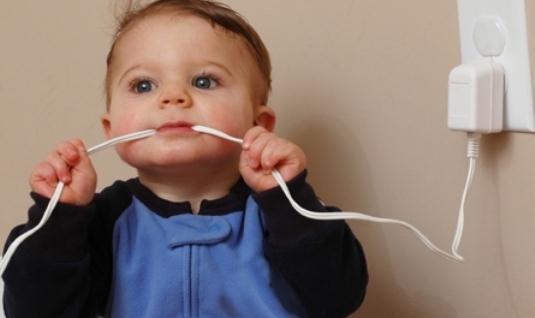 9
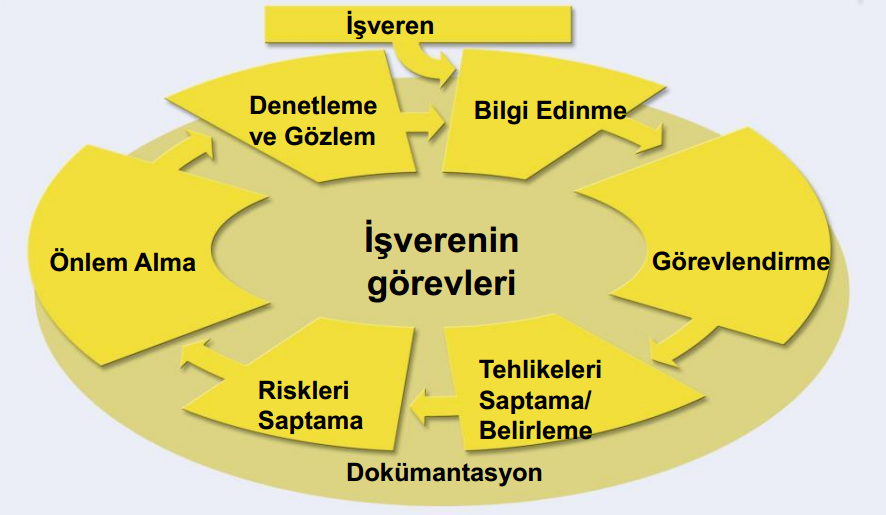 10
Risk değerlendirmesi
       MADDE 7 – (1) Risk değerlendirmesi; tüm işyerleri için tasarım veya kuruluş aşamasından başlamak üzere tehlikeleri tanımlama, riskleri belirleme ve analiz etme, risk kontrol tedbirlerinin kararlaştırılması, dokümantasyon, yapılan çalışmaların güncellenmesi ve gerektiğinde yenileme aşamaları izlenerek gerçekleştirilir.
       (2) Çalışanların risk değerlendirmesi çalışması yapılırken ihtiyaç duyulan her aşamada sürece katılarak görüşlerinin alınması sağlanır.
11
RİSK DEĞERLENDİRMESİ ADIMLARI
12
RİSK DEĞERLENDİRMESİ ADIMLARI
13
RİSK DEĞERLENDİRMESİ eKİBİ
1. ADIM : RİSK DEĞERLENDİRMESİ EKİBİNİN KURULMASI
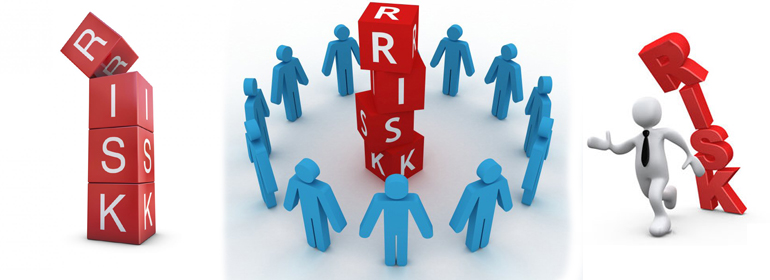 14
RİSK DEĞERLENDİRMESİ EKİBİ
Risk değerlendirmesi ekibi aşağıdakilerden oluşur.
Okul ve eklentilerinde görev alan; alan ve bölüm şefleri  v.b.
Okul/Kurum Müd.
İŞ GÜVENLİĞİ UZMANI
Asli görevinin yanında, önleme, koruma, tahliye, yangınla mücadele, ilk yardım v.b. konularda özel olarak görevlendirilmiş personel
Öğretmenler Kurulunda açık oyla seçilir, seçilememesi durumunda Okul/Kurum 
Müd. belirlenir.
15
16
RİSK DEĞERLENDİRİLMESİ
İlgili alanın ve faaliyetin yerinde gözlemlenmesi tehlike ve risk tanımlamanın en önemli adımıdır. Risk Değerlendirme Ekibinin tüm üyeleri tarafından mümkün olan her durumda ilgili alanda ve faaliyetin her bir adımında yerinde gözlem yapılır. 

Ekip içinde bulunsa dahi ilgili alanda ve faaliyette diğer çalışanlarla görüşmeler yapılarak, alan veya faaliyetle ilgili İSG tehlikeleri ve riskleri, risklere karşı uygulanan mevcut risk kontrol tedbirleri ve alınmasını istedikleri ilave risk kontrol tedbirleri ile ilgili görüşleri alınır.
ÇALIŞANLARLA GÖRÜŞME
KAYIT ALTINA ALMA
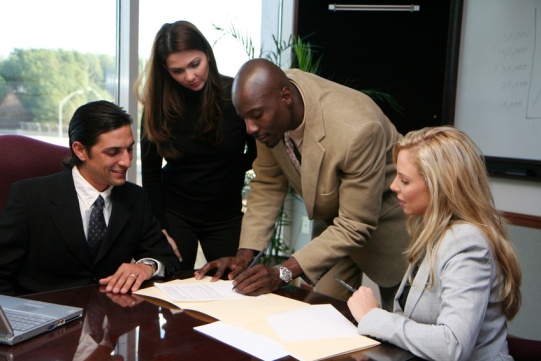 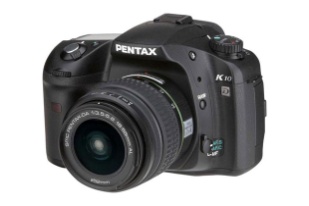 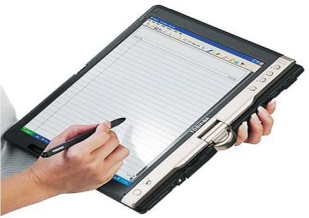 17
RİSK DEĞERLENDİRİLMESİ
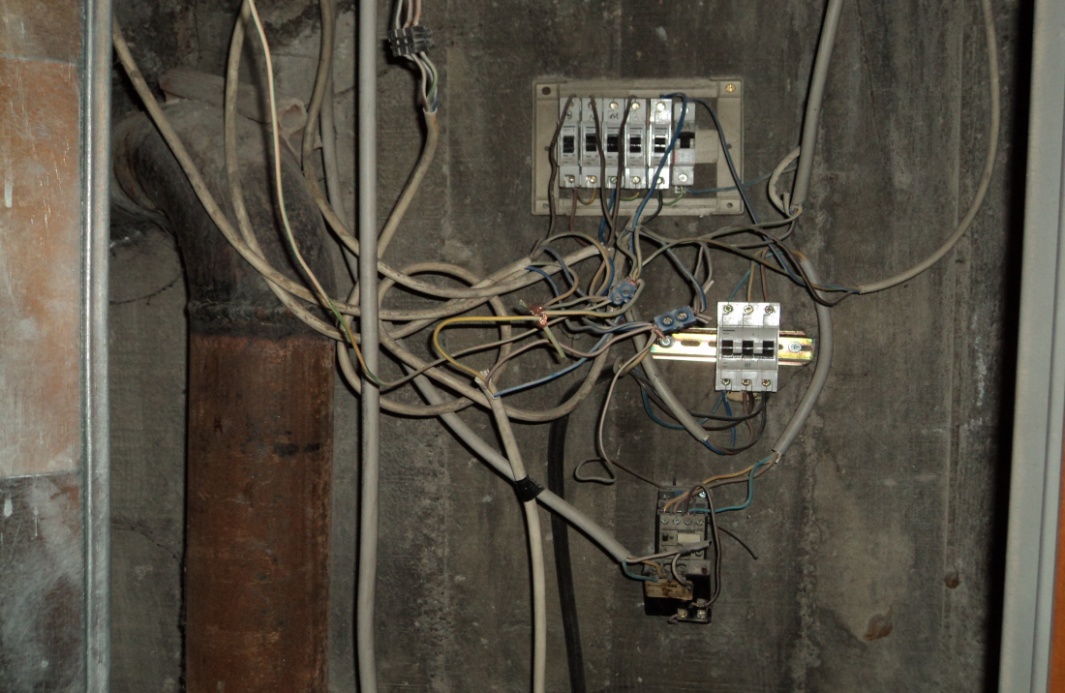 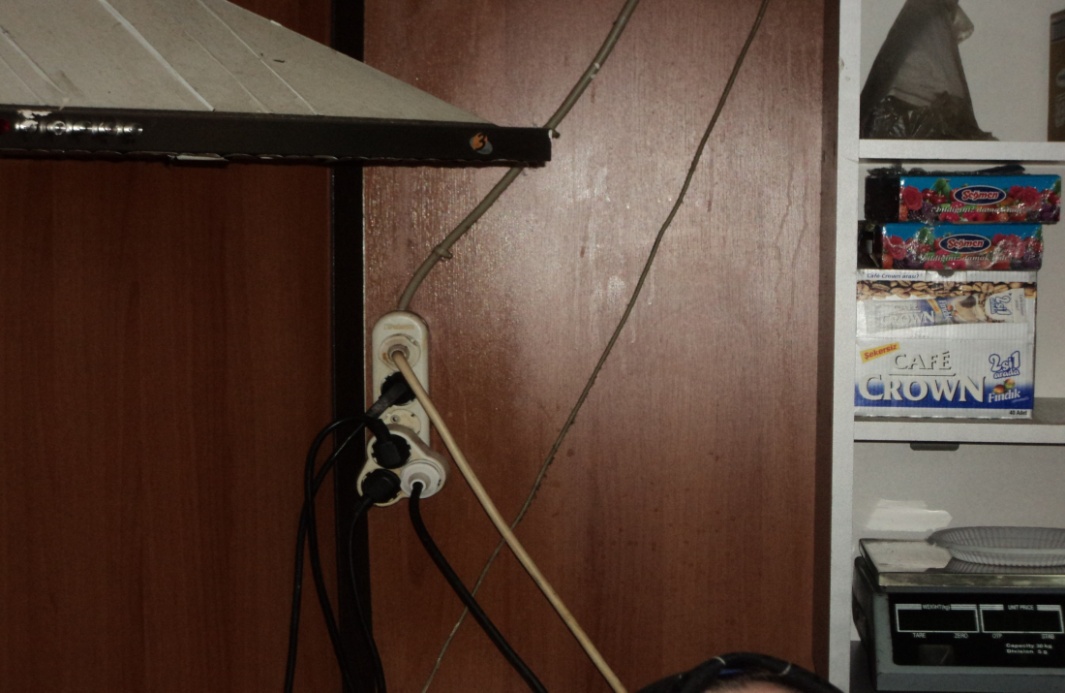 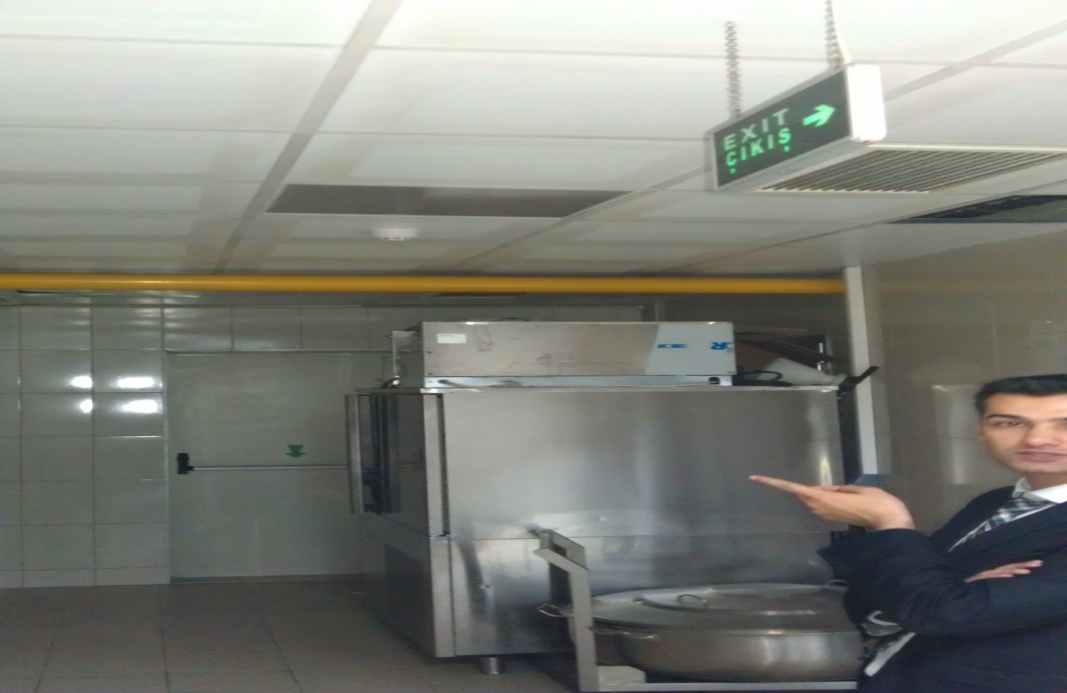 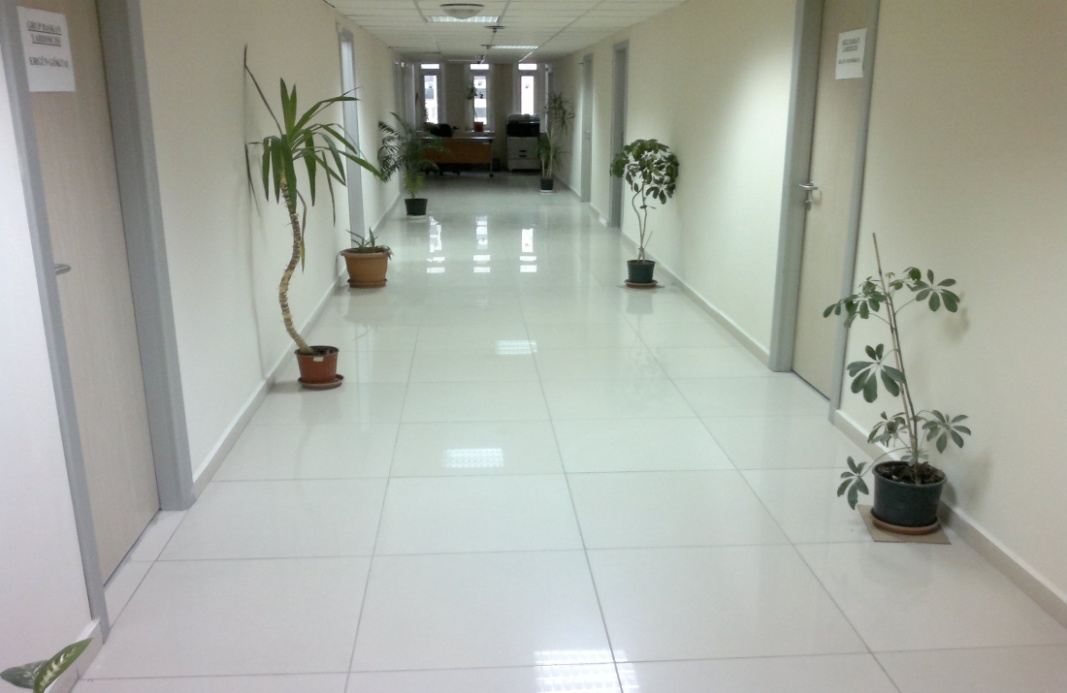 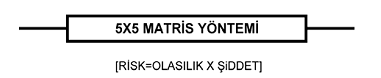 RİSK DEĞERLENDİRİLMESİ
RİSKLERİN 5X5 MATRİSE GÖRE DERECELENDİRMESİ YAPILIR.
21
RİSK DEĞERLENDİRİLMESİ
Risk Analizi
24
Risk Değerlendirme Analizi Yenilenmesi
RİSK DEĞERLENDİRİLMESİ
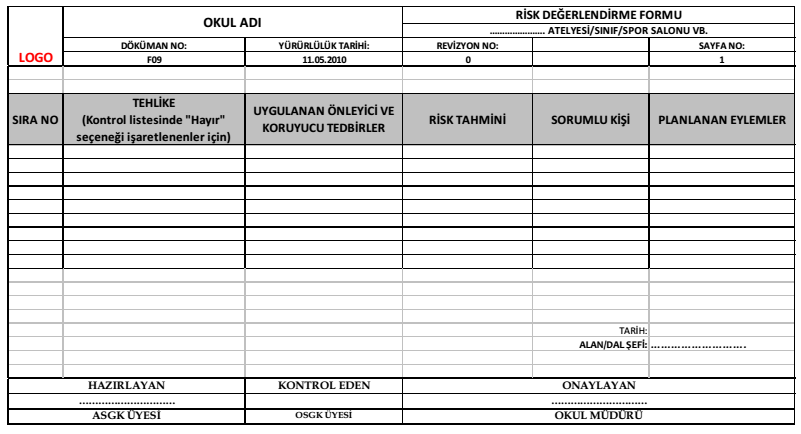 26